Searching
Vocabulary
List
A collection of heterogeneous data (values can be different types)
Dynamic in size
Array
A collection of homogenous data (values are all the same type)
Static in size
Element
A value in a list or array
Index
A location in the list or array
Key
The search parameter (the element you are looking for)
Linear Search Algorithm
Start from the beginning of the list
Check if current element matches key
If there is a match, then do whatever you need to do
Example: return the current index
Example: print a message saying that the key was found
Move to next element
Repeat steps 2-3 until key is found or end of list is reached
If the end of the list is reach and the key is not found, then do whatever you need to do
Example: return -1
Example: print a message saying that the key was not found
Linear Search Animated
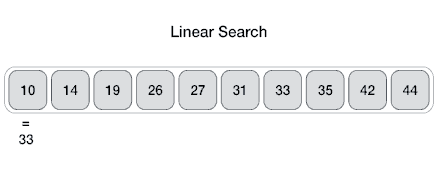 Linear Search Visualizations
http://www.cs.armstrong.edu/liang/animation/web/LinearSearch.html
Linear Search Questions
Does the array need to be sorted for linear search?

Assuming N elements in an array, on average, where will a key be found?

In a best case scenario (key is found immediately), how many comparisons or checks will be done in linear search?

In a worst case scenario (key is not found at all), how many comparisons or checks will be done in linear search?
Binary Search
Also known as a “dictionary search”
The list/array must be sorted (like a dictionary)
Super fast at finding things
Binary Search Algorithm
Go to the middle element (at the middle index) 
If the middle element matches the key, then the search is over 
If the key is less than middle element, go to the left (down), else go to the right (up)
Repeat steps 2-4 until key is found or when the left and right bounds pass each other
Detailed Binary Search Algorithm
The left bound variable is initialized to 0
The right bound variable is initialized to the last index
The middle index is the halfway point between left and right
Go to the middle element (at the middle index) 
If the middle element matches the key, then the search is over 
If the key is less than middle element, go to the left
Set the right bound variable to the middle index – 1

If the key is greater than middle element, go to the right 
Set the left bound variable to the middle index + 1
Repeat steps 3-7 while key is not found and while the left bound is less than or equal to the right bound
Linear vs. Binary Search Animated
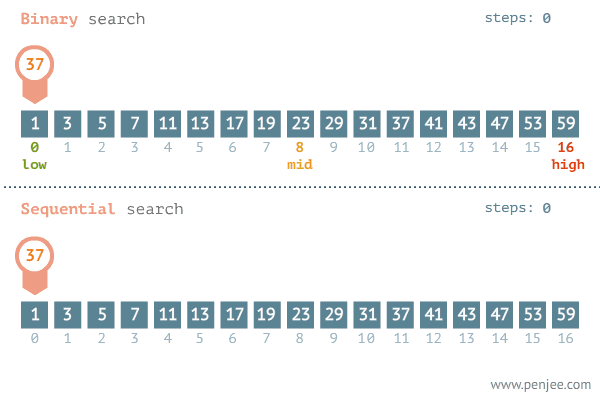 Binary Search Visualization
http://cs.armstrong.edu/liang/animation/web/BinarySearchNew.html
Binary Search Questions
Does the array need to be sorted for binary search?

In a best case scenario (key is found immediately), how many comparisons or checks will be done in binary search?

In a worst case scenario (key is not found at all), how many comparisons or checks will be done in binary search?

How much faster is binary search than linear search?